New Hire Orientation
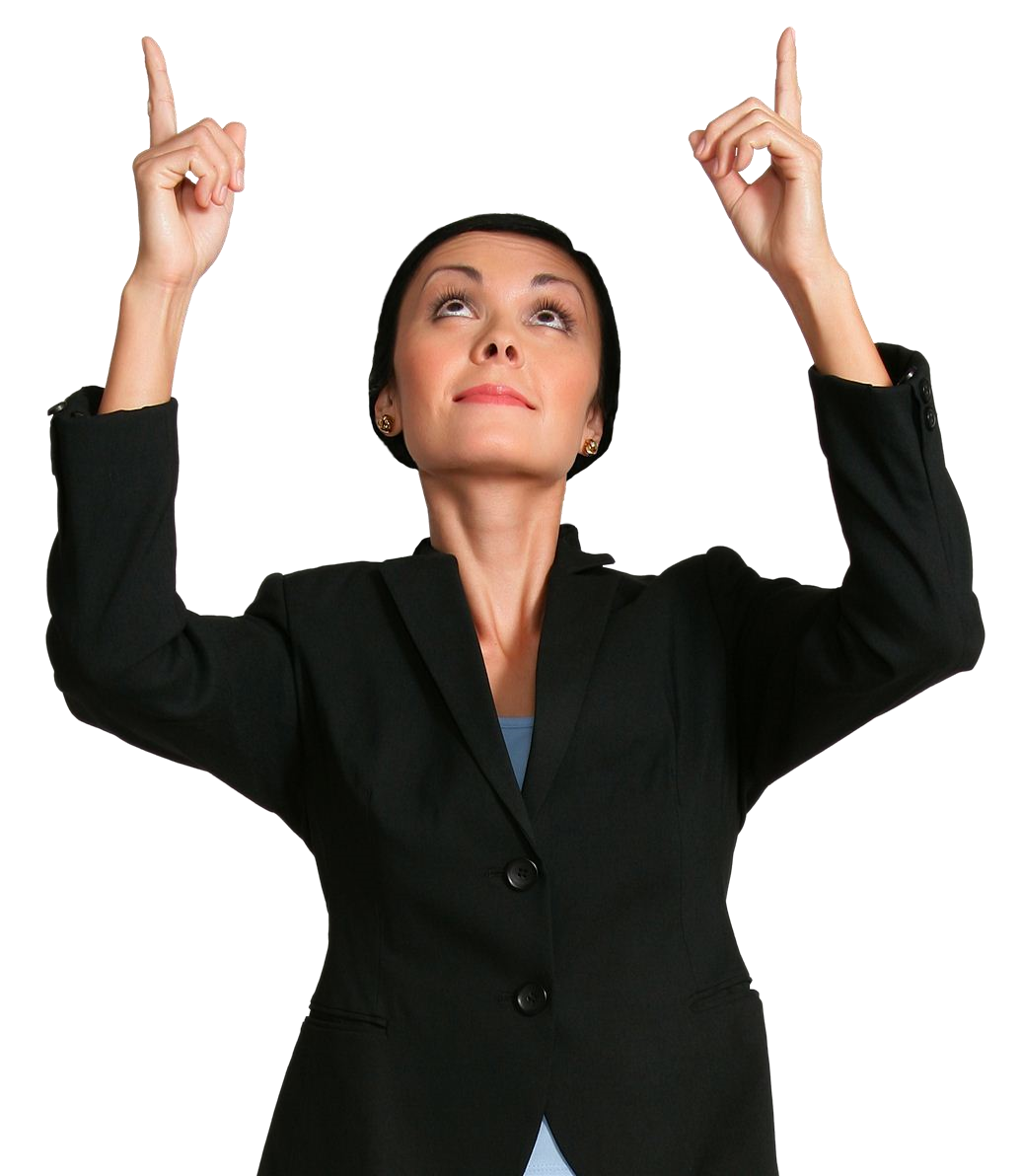 ORGANIZATION
HQ Executive Team
Employees By Facility
HQ Employee Roles
PRODUCTS
Top Selling Products
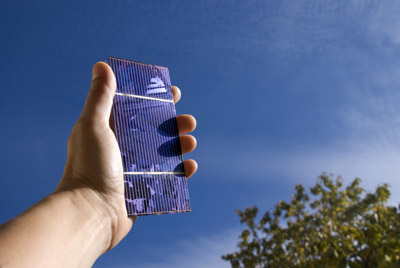 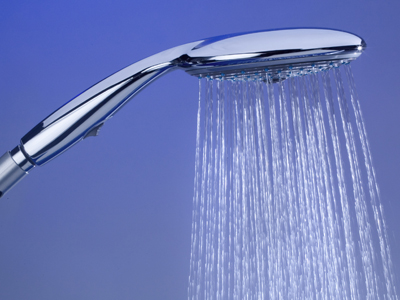 K-Eco Mini Panel
K-Eco Low Flow Shower Head
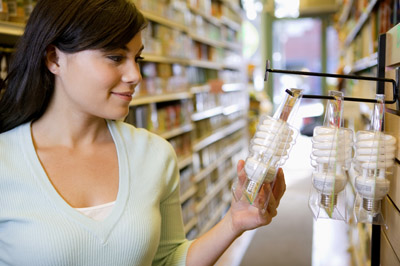 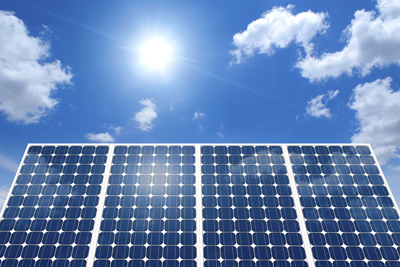 K-Eco Solar Panel
K-Eco Energy Bulb
Please make a selection.
K-Eco Mini Panel
The 4”x 3” K-Eco Mini Panel takes only 6 to 10 hours to charge in partial to full sun, and provides up to 20 hours of power for portable music players, phones, and game consoles.
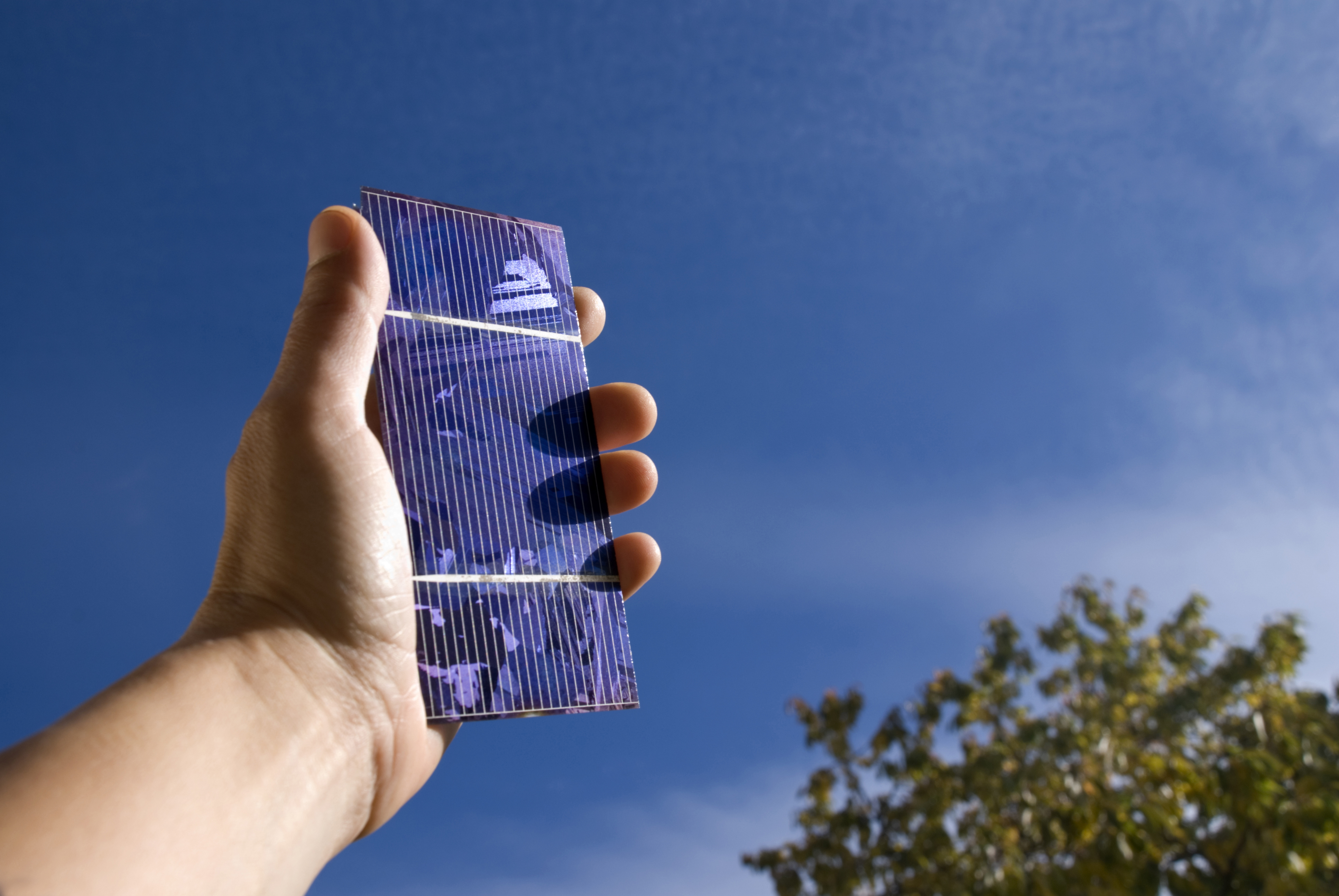 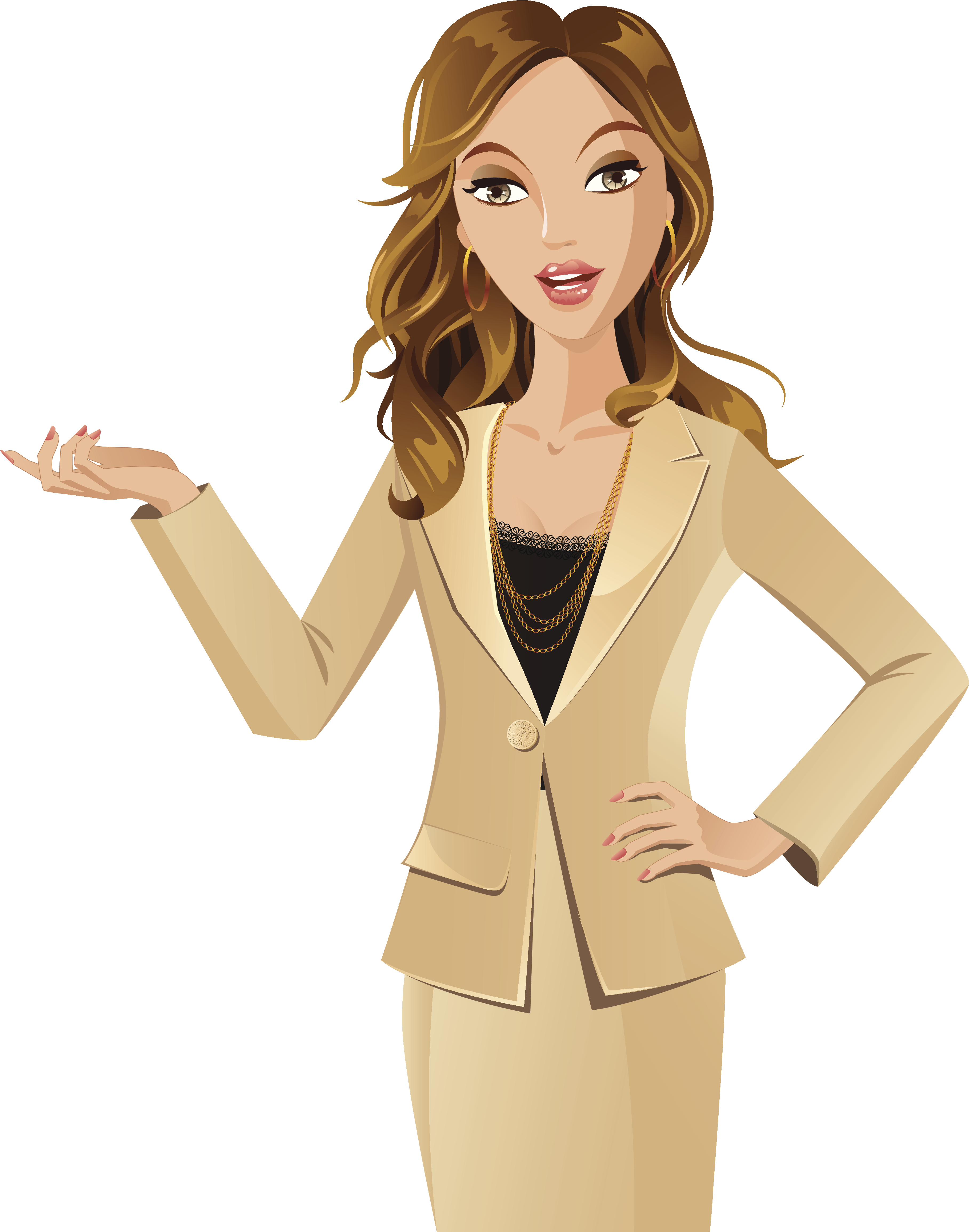 MARKETING
Social Networking
QUIZ
Thanks for participating in the training! Wishing you much happiness and success in your new career!
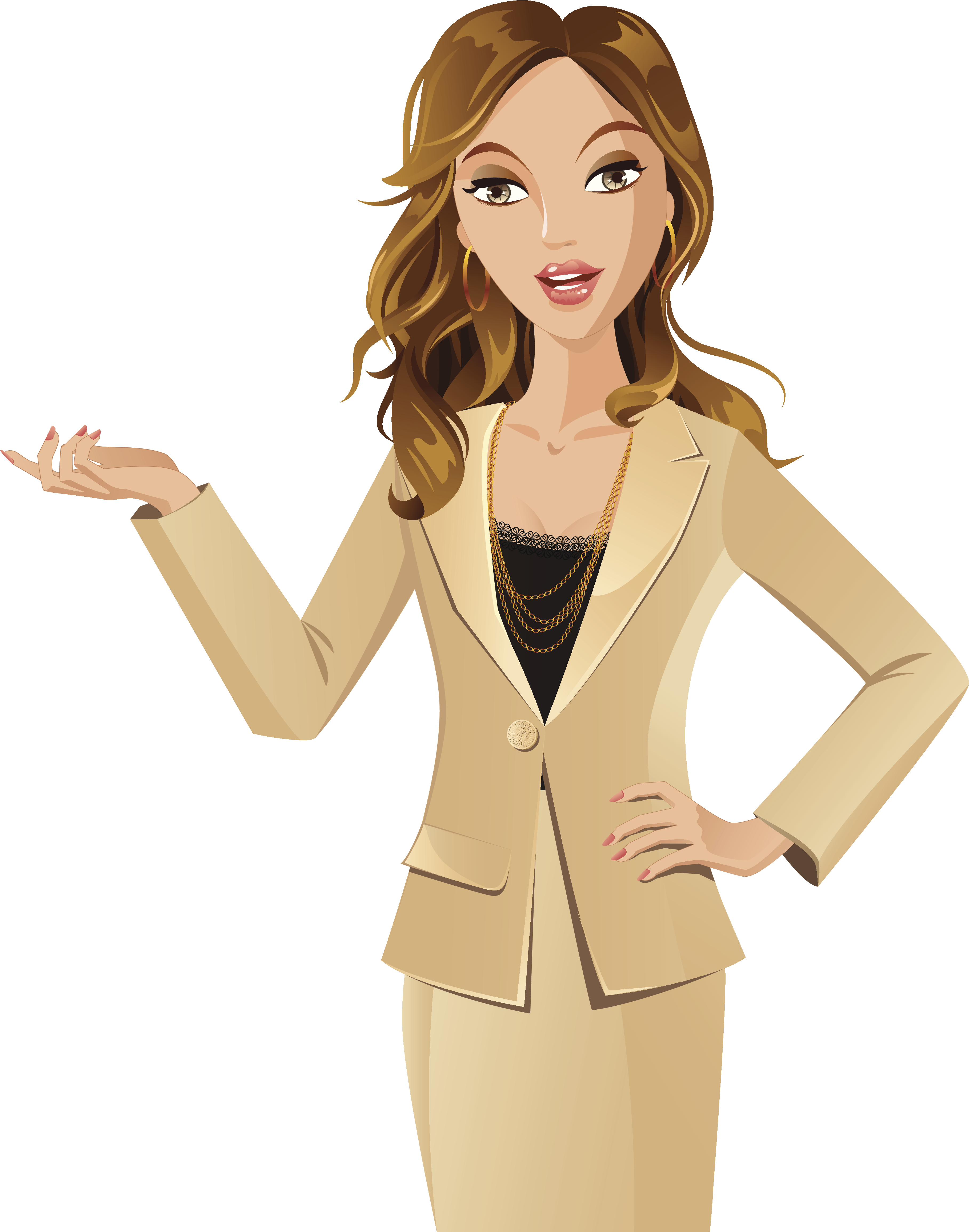 New Hire FAQ
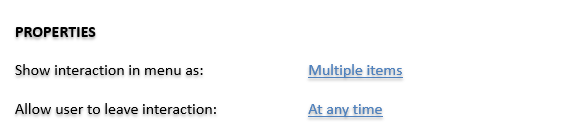 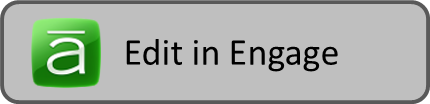 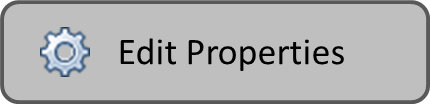